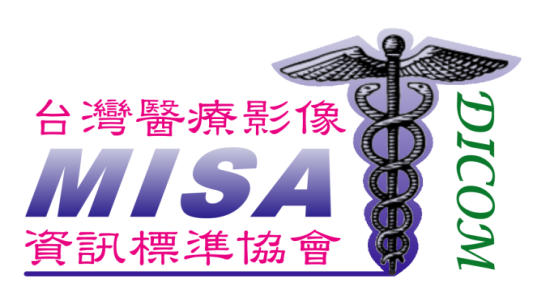 DICOMWebTM標準介紹 &MI-TW2020-WG4影像聯測簡介
連中岳 博士 召集人
助理教授
台北護理健康大學資訊管理系
秘書長
台灣醫療影像資訊標準協會
MISAT 2020- WG4 - 影像聯測工作小組
 2020.07.17
主題
DICOMWeb簡介
DICOM RESTful概念
DICOMWeb服務
DICOMWeb Query/Retrieve
QIDO/WADO/STOW/Worklist/Capabilities
DICOMWeb與IHE之應用
WG4聯測項目介紹
2
DICOMWeb 簡介
Digital Imaging and Communications in Medicine
醫學數位影像及通信
DICOMWeb歷史
DICOM從2003年採用Web技術框架，提出WADO標準 (Web Access to DICOM Persistent Objects)
2011年提出DICOMWeb草案： STOW-RS, QIDO-RS, WADO Web Service 以及 WADO – RS
2013將DICOMWeb草案變成DICOM正式標準，此時尚未有DICOMWeb名詞出現
目前，美國電子製造協會(National Electrical Manufacturers Association, NEMA)擁有DICOM與DIOCOMWeb標準的版權
4
DICOMWeb相關草案與標準
Supp 211 - DICOMWeb Support for Retrieve via Application Zip
Supp 203 - Thumbnail Service over DICOMWeb
Supp 194 - RESTful Services for Non-Patient Instances (2016e 標準)
Supp 193 - REST Notifications
Supp 183 - Redocumentation Webservices
Supp 174 - RESTful Rendering (2015c 標準)
Supp 170 - Server Options RESTful Services
2014年~
2010年
發佈WADO標準
提出DICOMWeb草案
2011年
發佈DICOM XML標準
正式命名為DICOMWeb
FHIR + DICOMWeb 連測
2003年
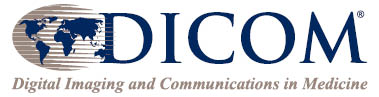 DICOMWeb標準與相關草案
發布 DICOMWeb標準
2013年
5
[Speaker Notes: DICOM 為醫學影像的傳輸協定，
在 2013年 發布了「DICOM Web」，DICOM Web 的標準 允許使用「互聯網技術」，可以使用網頁瀏覽的方式來「查詢、獲取、存儲」DICOM檔。]
Native DICOM XML
範例
PS3.19 A.1 Native DICOM Model
Native DICOM XML定義DICOM編碼方式轉換成XML格式
6
DICOM JSON Model
簡化資料量，例如: keyword
可與Native DICOM Model轉換格式
預設編碼方式為: UTF-8 / ISO_IR 192.
7
DICOM XML/JSON處理Bulk Data
定義在DICOM PS3.19 - Application Hosting
Bulk Data (大量資料)
二進位資料無法寫入XML因為太大了
DICOM VR (Value Representations)為 OB, OW, OD, Of以及 UN 
透過產生新的UUID (Universally Unique Identifier) 或是URI，將資料參考寫入到<BulkData>欄位，不需要將所有的二進位資料寫入到xml中
可透過間接連結存取的方式取得Bulk Data
8
DICOMWeb RESTful API
DICOMWeb設計風格採用RESTful (Representational State Transfer)架構，能使WEB開發者更容易開發醫學影像以及PACS系統系統
通常被使用在與傳統DICOM系統介接溝通的轉換系統(Proxy)
將Web協定轉換為DIMSE協定，透中介的方式存取DICOM系統
或是直接在原本的DICOM系統加上DICOMWeb標準
“純” REST設計風格非常適合DICOM應用。簡單、廣泛採用Web技術(HTTP)、且很多的DICOM傳輸 服務可歸類為 CURD (Create, read, update and delete)
9
DICOMWeb RESTful API
資源為導向的架構(Resource Oriented Architecture)
Addressability  可透過定址的方式存取「資源」
Statelessness  無session, 每個交易都是獨立的
Representations   支援廣泛的 MIME Types
Application/XML, Application/JSON, Application/DICOM, Image/JPEG, Image/PNG
Links and Connectedness   可透過URL存取各種資源
Ex: <link href=“hastudies.html “ type =“Application/DICOM“ >
Uniform Interface – 僅用HTTP Request即可達到Web存取DICOM服務，每個服務都可以對應到SQL action
{ DICOM RESTful }
10
DICOMWeb 服務
分成三種服務
Studies Web Service
提供影像檢查(studies)管理與儲存服務，例如PACS Server
Worklist Web Service
提供工作清單的管理或是連接DICOM Modality Worklist主機
Non-Patient Instance Web Service 
提供與病患無關的服務，例如：Lookup table, Color Palettes等
11
STOW
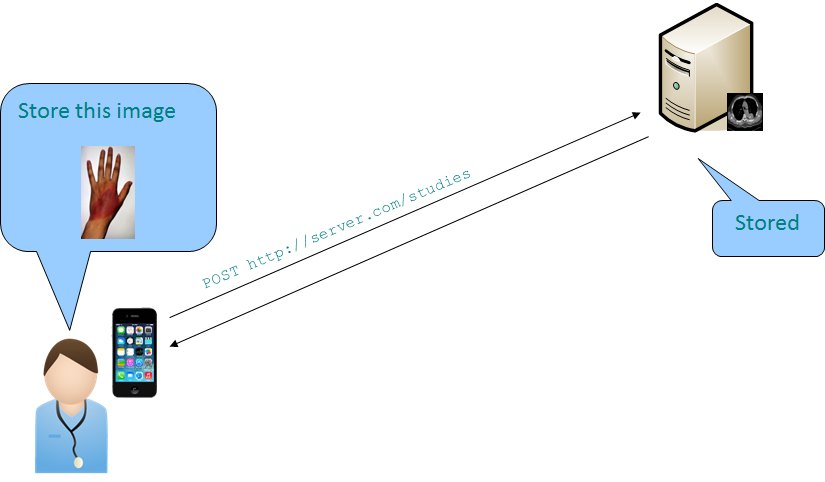 12
Worklist
13
Capabilities
14
DICOM Data Object Access
DICOMweb Query/Retrieve
15
DICOM Q/R–資訊模型
定義三種Q/R的資訊模型(information models)，亦提供不同的查詢的用途
病患層(Patient Root) :  4階層式查詢架構: Patient – Study – Series – Image
檢查層(Study Root): 隱藏病患層，即所有病患資訊都視為該檢查的資訊
病患/檢查層(Patient / Study Only) *:
隱藏系列層與影像層，一次回傳病人全部的檢查影像
DICOM並無規定SCU與SCP一定要支援哪些模型
大部分系統都支援檢查層(Study Root) Q/R模型
病患層Q/R模型不常支援
病患/檢查層極少被應用（ DICOM已經廢除了) *
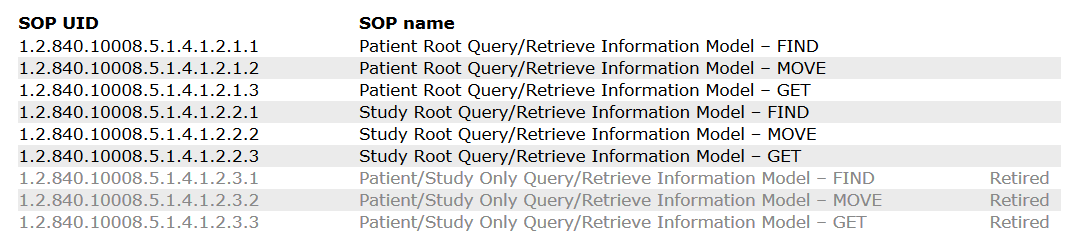 16
http://www.dicomlibrary.com/dicom/sop/
DICOM 階層式架構檢索模型
Study 層
Series 層
Instance 層
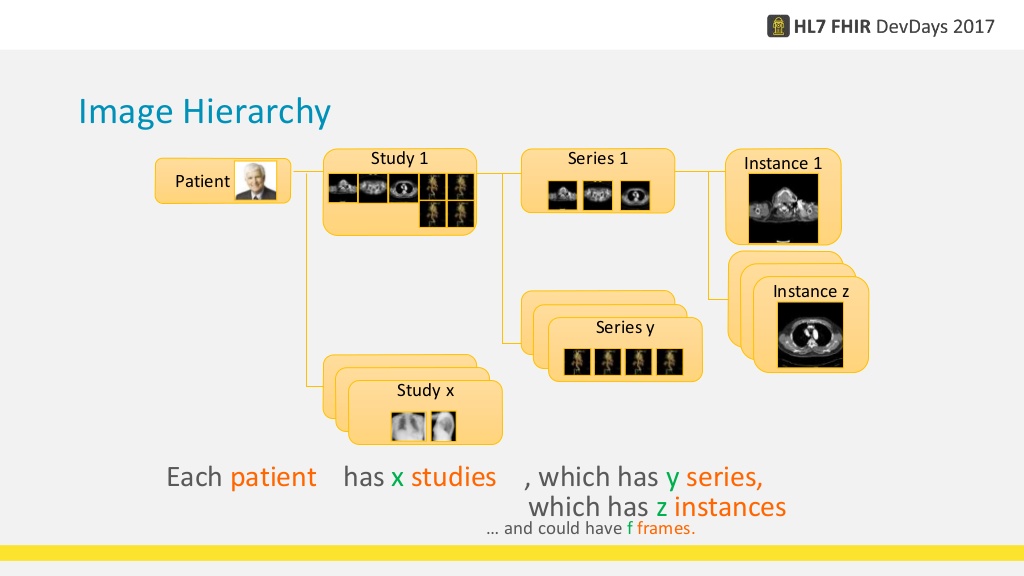 Series UID
檢查部位
儀器類別
……DICOM Tag
Instance UID
影像尺寸
造影方式
……DICOM Tag
Patient ID
病歷號
病患姓名
……DICOM Tag
Study UID
檢查日期
申請序號
……DICOM Tag
17
[Speaker Notes: Dicom 的階層式架構，整合病歷資料、將病歷結構化，
同一病歷的 醫學影像 分門別類，
每一個階層有 唯一的UID識別標籤，
區分 科別、系列、影像，
使得資料存取時不會錯亂。]
QIDO-RS
https://www.dicomstandard.org/dicomweb/query-qido-rs/
18
QIDO-RS – Request/Response
QIDO-RS支援三種查詢
SearchForStudies – 對應DICOM Study Level Query
SearchForSeries – 對應DICOM Series Level Query
SearchForInstances – 對應DICOM Instance Level Query
Method: GET
Headers 
查詢結果
DICOM JSON (預設): application/dicom+json
DICOM XML: multipart/related; type="application/dicom+xml"
查詢參數
以DICOM Tag數值或是欄位名稱作為查詢參數
可支援多種查詢方式
Fuzzymatching (模糊比對)
Limit (查詢筆數上限, 類似SQL: Select TOP 500)
offset( 可略過查詢前n筆資料，可用於多分頁查詢設計)
19
[Speaker Notes: 範例：
https://cylab.cnakiyuki.com:8042/dicom-web/studies/1.2.840.113854.40510681.3051635771.2690307619.199734385/series/]
QIDO-RS– RESFful設計樣式
SearchForStudies  (URL指派資源ID)
URL指派資源ID: {+SERVICE}/studies{?query*,fuzzymatching,limit,offset}
SearchForSeries
URL指派資源ID: 
{+SERVICE}/studies/{StudyInstanceUID}/series{?query*,fuzzymatching,limit,offset}
資源ID放在參數:
{+SERVICE}/series{?query*,fuzzymatching,limit,offset, StudyInstanceUID=xxx}
SearchForInstances
URL指派資源ID: 
{+SERVICE}/studies/{StudyInstanceUID}/series/{SeriesInstanceUID}/instances{?query*,fuzzymatching,limit,offset}
資源ID放在參數:
{+SERVICE}/studies/{StudyInstanceUID}/instances{?query*,fuzzymatching,limit,offset, SeriesInstanceUID=zzz}
{+SERVICE}/series{?query*,fuzzymatching,limit,offset, StudyInstanceUID=xxx&SeriesInstanceUID=zzz}
{+SERVICE}為URL base
例如: https://cylab.dicom.org.tw/dicom-web/
20
QIDO-RS Methods
QIDO-RS Query Parameters
21
不同階層的查詢條件
SERIES
STUDY
INSTANCE
22
QIDO-RS– 範例
http://dicomrs/studies​?PatientID=11235813

http://dicomrs/studies​?PatientID=11235813​&StudyDate=20130509

http://dicomrs/studies​?00100010=SMITH*​&00101002.00100020=11235813​&limit=25
萬用字元查詢：00100010=SMITH*
查詢病患姓名為Smith開頭的, 　 00100010  = Patient's Name


http://dicomrs/studies​?PatientID=11235813​&includefield=00081048​&includefield=00081049​&includefield=00081060
查詢病歷號＝ 11235813，且搜尋結果包含以下兩個欄位
(0008,1048) Physicia(s) of Record以及： (0008,1030) Name of Physician(s) Reading Study

http://dicomrs/studies​?PatientID=11235813​&StudyDate=20130509-20130510
查詢5/9-5/10這區間的檢查，且病歷號＝ 11235813

http://dicomrs/studies​?StudyInstanceUID=1.2.392.200036.9116.2.2.2.2162893313.1029997326.94587​%2c1.2.392.200036.9116.2.2.2.2162893313.1029997326.94583
查詢這兩組Study: 1.2.392.200036.9116.2.2.2.2162893313.1029997326.94587​以及
2c1.2.392.200036.9116.2.2.2.2162893313.1029997326.94583
23
DICOMWeb Retrieve
https://www.dicomstandard.org/dicomweb/retrieve-wado-rs-and-wado-uri/
24
DICOMWeb Retrieve
分成兩種調閱機制
Retrieve DICOM objects (WADO-RS)
Retrieve single DICOM instances (WADO-URI)
差異: 
RS採用RESTful設計樣式，將資源ID併入URL
所有的Response會以 multipart messages回應
Content-Type: multipart/related; type=application/dicom; boundary={MessageBoundary}
例如: 可調閱取得同一個study中的所有影像
需特定撰寫程式取得multipart messages
WADO沿用DICOM WADO設計架構，僅允許1個request, 1個response
瀏覽器預設支援，可直接輸入URL即可取得影像
25
QIDO範例
Study Level Query
https://startup.dicom.org.tw/dicom-web/studies/?Patient=*1*
https://startup.dicom.org.tw/dicom-web/studies?00100010=*1*
Series Level Query
https://startup.dicom.org.tw/dicom-web/studies/1.3.6.1.4.1.5962.99.1.939772310.1977867020.1426868947350.494.0/series
Instances Level Query
https://startup.dicom.org.tw/dicom-web/studies/1.2.840.113854.40510681.3051635771.2690307619.199734385/series/1.2.840.113854.157366663.3807002887.2751268717.1830599468/instances
26
Study Level Query Example
查詢所有CT影像
https://startup.dicom.org.tw/dicom-web/studies?ModalitiesInStudy=CT 
查詢所有MR影像
https://startup.dicom.org.tw/dicom-web/studies?AccessionNumber=123456
查詢日期區間2001/1/1-2009/1/10的檢查
https://startup.dicom.org.tw/dicom-web/studies?StudyDate=20010101-20090110
https://startup.dicom.org.tw/dicom-web/studies?00080020=20010101-20090110
27
Series Level Query Example
查詢某筆檢查中有多少的Series
https://startup.dicom.org.tw/dicom-web/studies/1.2.840.113854.40510681.3051635771.2690307619.199734385/series  
https://startup.dicom.org.tw/dicom-web/series/?StudyInstanceUID=1.2.840.113854.40510681.3051635771.2690307619.199734385
https://startup.dicom.org.tw/dicom-web/series/?0020000D=1.2.840.113854.40510681.3051635771.2690307619.199734385 
https://startup.dicom.org.tw/dicom-web /studies/1.2.840.113854.40510681.3051635771.2690307619.199734385/series/1.2.840.113854.157366663.3807002887.2751268717.1830599468

https://startup.dicom.org.tw/dicom-web /studies/1.2.840.113854.40510681.3051635771.2690307619.199734385/series/1.2.840.113854.157366663.3807002887.2751268717.1830599468/instances/1.2.840.113854.157366663.3807002887.2751268717.1830599468
28
WADO Example-1
回傳JPEG
https://server.dcmjs.org/dcm4chee-arc/aets/DCM4CHEE/wado/?requestType=WADO&studyUID=1.2.840.113619.2.30.1.1762295590.1623.978668949.886&seriesUID=1.2.840.113619.2.30.1.1762295590.1623.978668949.890&objectUID=1.2.840.113619.2.30.1.1762295590.1623.978668950.112&contentType=image/jpeg
回傳DICOM
https://server.dcmjs.org/dcm4chee-arc/aets/DCM4CHEE/wado/?requestType=WADO&studyUID=1.2.840.113619.2.30.1.1762295590.1623.978668949.886&seriesUID=1.2.840.113619.2.30.1.1762295590.1623.978668949.890&objectUID=1.2.840.113619.2.30.1.1762295590.1623.978668950.112&contentType=application/dicom
29
WADO Example-2
回傳JPEG, 且指定Window Level
https://server.dcmjs.org/dcm4chee-arc/aets/DCM4CHEE/wado/?requestType=WADO&studyUID=1.2.840.113619.2.30.1.1762295590.1623.978668949.886&seriesUID=1.2.840.113619.2.30.1.1762295590.1623.978668949.890&objectUID=1.2.840.113619.2.30.1.1762295590.1623.978668950.112&contentType=image/jpeg&windowCenter=500&windowWidth=300
回傳JPEG, 且指定rows (縮圖)
https://server.dcmjs.org/dcm4chee-arc/aets/DCM4CHEE/wado/?requestType=WADO&studyUID=1.2.840.113619.2.30.1.1762295590.1623.978668949.886&seriesUID=1.2.840.113619.2.30.1.1762295590.1623.978668949.890&objectUID=1.2.840.113619.2.30.1.1762295590.1623.978668950.112&contentType=image/jpeg&rows=100
30
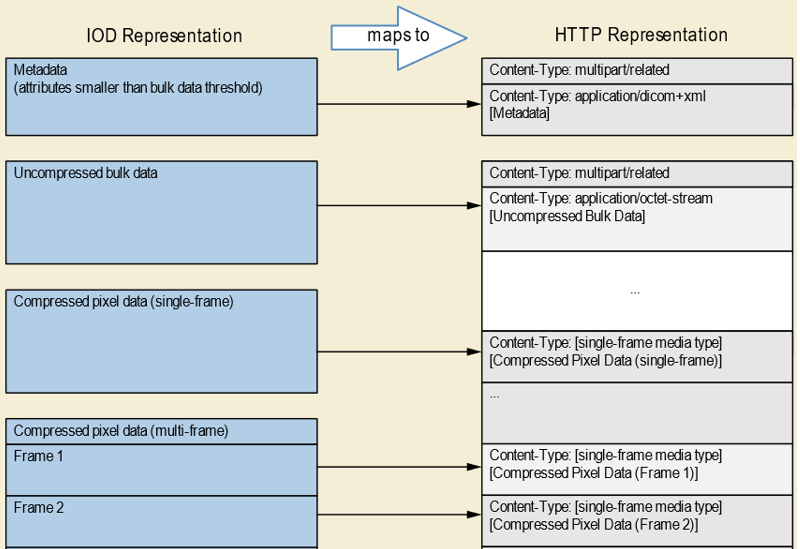 未壓縮資料: DICOM TAG
壓縮資料: JPEG2000, JPEG失真壓縮, JPEG無失真壓縮
壓縮資料: 多張影像取出其一
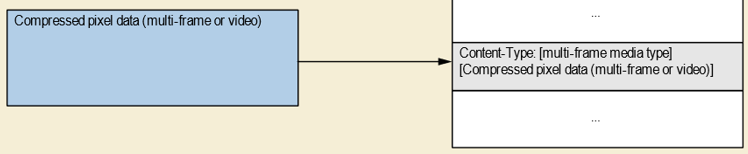 壓縮像素資料:例如影片
31
http://dicom.nema.org/medical/dicom/current/output/chtml/part18/sect_8.6.html
QIDO-RS Methods
32
Rendered WADO-RS Query Parameters
33
QIDO-RS Accept Headers
34
QIDO-RS WADO Error Codes
35
DICOMWeb市場性: Use cases
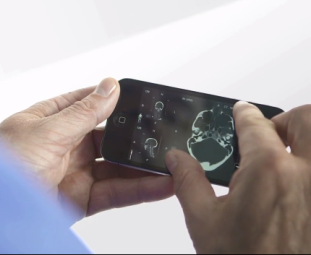 從電子病歷系統跨科室/院/區查詢
可從HIS或EMR系統查詢PACS的資料，家庭醫師希望能看到檢查影像
轉診以及跨院交換時能瀏覽影像
視訊會議(Video Conference)
作為FHIR (Fast Healthcare Interoperability Resources) resources內容而準備
放射科作業流程使用(Worklist in Viewer)
可查詢多個系統(Multiple System Query)
可針對不同的 Image Archive 進行同時Query
影像重建技術(Clinical Reconstruction)
用於Patient-centered EHR系統建置
病患自行使用(Secondary Use for Personal Health Record)
外科醫師在手術室的瀏覽(Operating Room Viewing)
行動影像擷取系統上傳
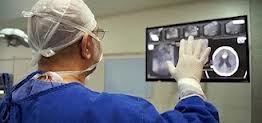 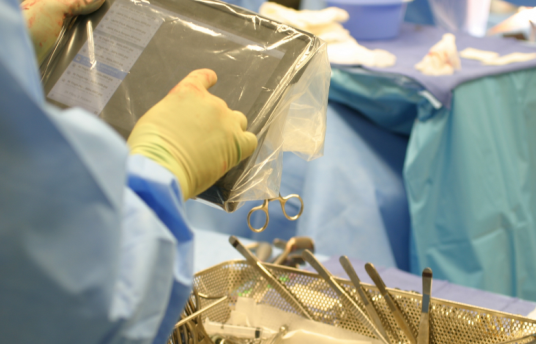 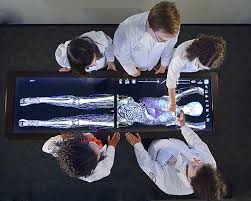 https://www.youtube.com/watch?feature=player_embedded&v=6POBb3xHMM4
https://encrypted-tbn1.gstatic.com/images?q=tbn:ANd9GcScLmr1bTypIEPpK9n2VjdCcuLpzsbBxQC2u0WOXFyyfVbqlhIp
36
http://tabtimes.com/feature/healthcare/2011/12/19/dc-surgeon-i-use-ipad-every-day-operating-room
https://encrypted-tbn3.gstatic.com/images?q=tbn:ANd9GcSFOmQaMWi9RQxrmQkQ75LbNL8_HEccvZ-YRY-nGTgdLam54_tD
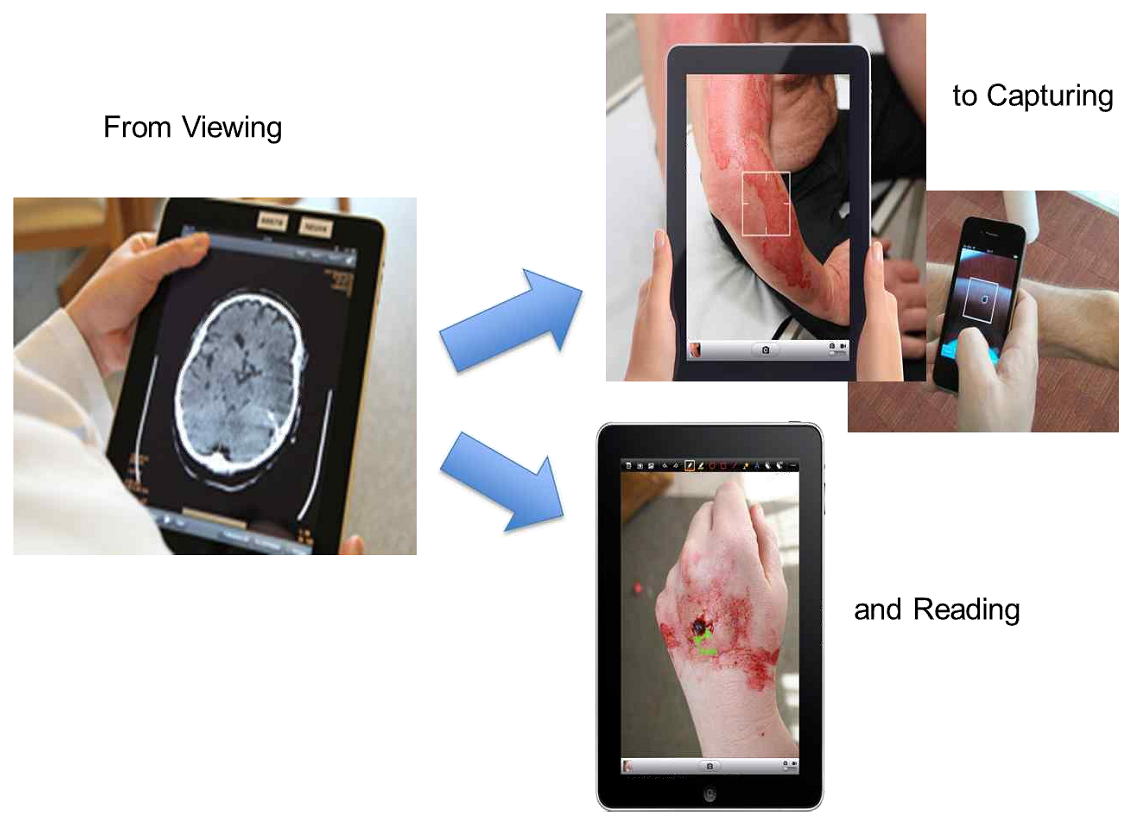 Web影像擷取Web-based Image Capture (WIC)
Web-based Image Capture (WIC) 提供了一種 簡單、輕量、行動友善（Mobile-Friendly） 的機制，可以將擷取到的圖片、影片、Evidence Document（ED）從行動裝置進行編碼並發送到 Image Manager，以便這些對象可以容易集成到影像工作流程。
37
Web-based Image Access (WIA)
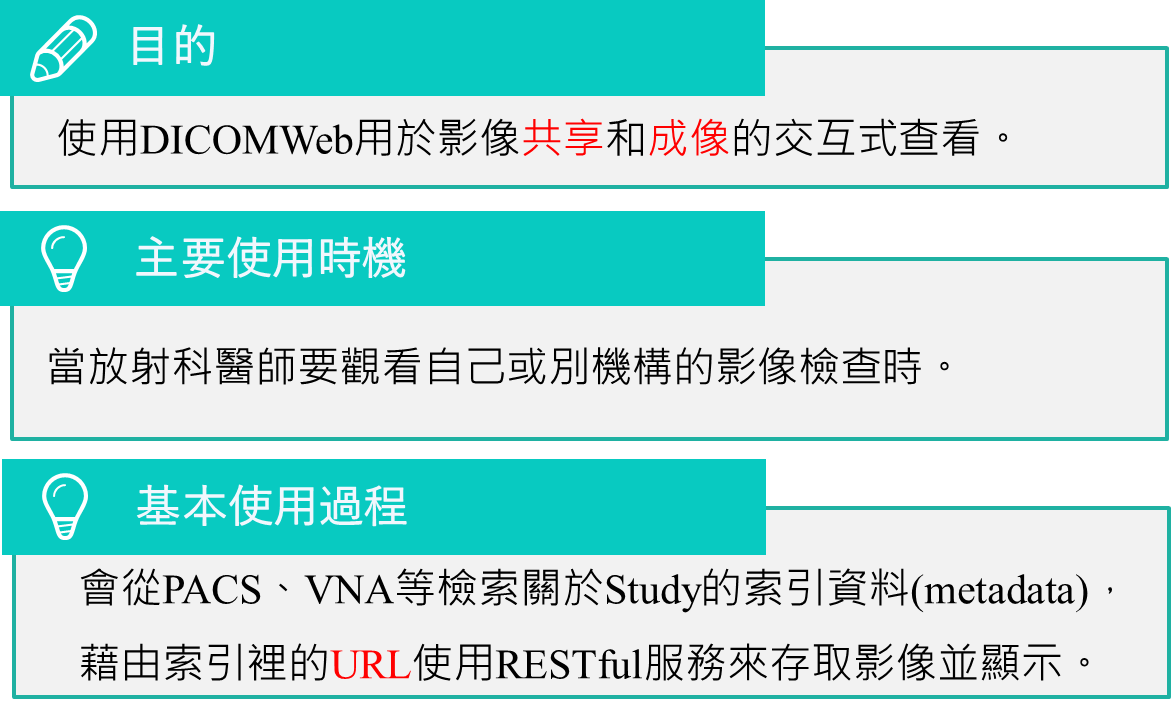 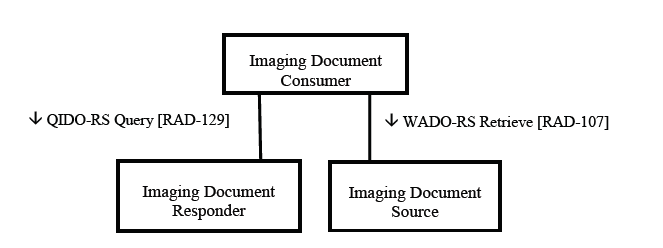 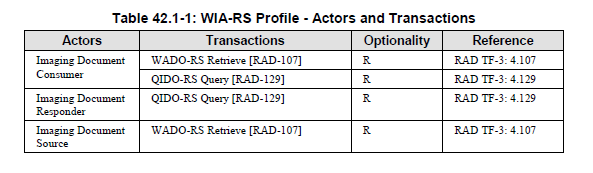 38
使用情境1: DICOMWeb存取DICOM Server
1. 使用DICOMWeb協定存取Orthanc server (安裝DICOMWeb Plugin)
2. Orthanc server控制其他DICOM/PACS servers
https://help.interfaceware.com/v6/dicom-orthanc-pacs-server
39
使用情境2: PACS Server支援DICOMWeb協定
PACS Server與DICOMWeb使用相同資料庫
PACS Server保有DICOM通訊傳輸
DICOMWEB服務(WADO Client)支援HTTP 協定取得影像資料
https://docs.oracle.com/en/database/oracle/oracle-database/12.2/imdcm/dicom-protocol-support.html#GUID-6280DA49-4DF2-414C-8069-FCA1C74AC4DE
40
Scheduled Workflow + IoT Medical Imaging Devices
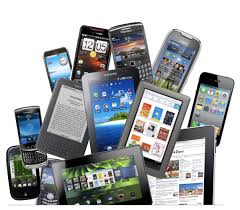 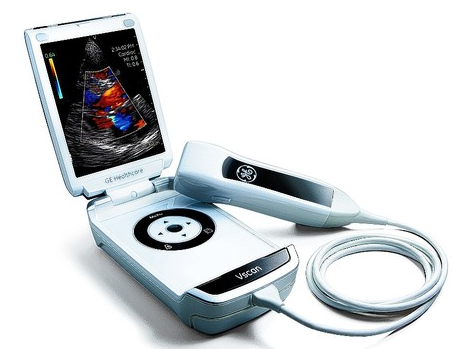 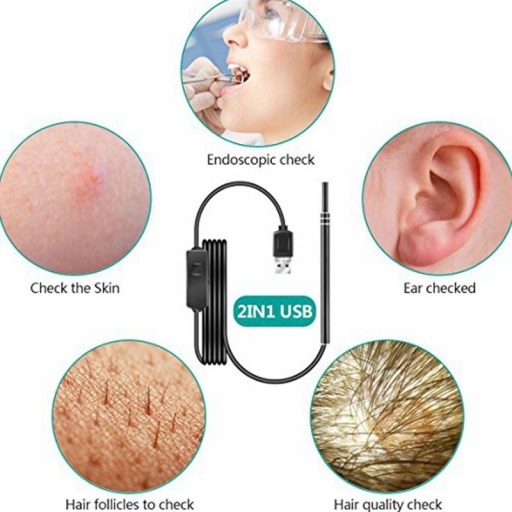 41
https://www.imedicalapps.com/wp-content/uploads/2011/05/mobile-ultrasound.png